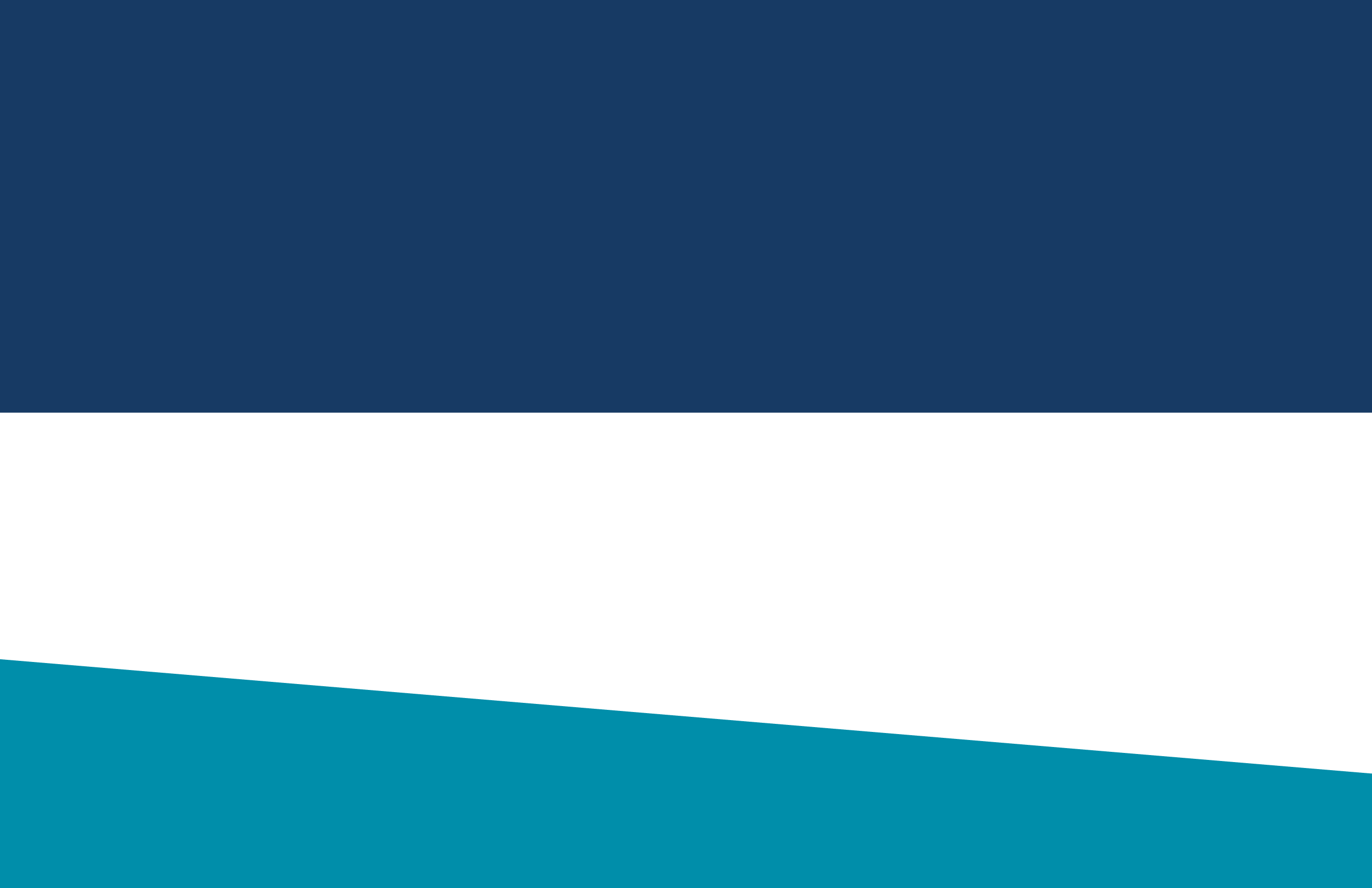 ¡Deja de conducir y sal a la calle!
DÍA DE CAMINAR A LA ESCUELA
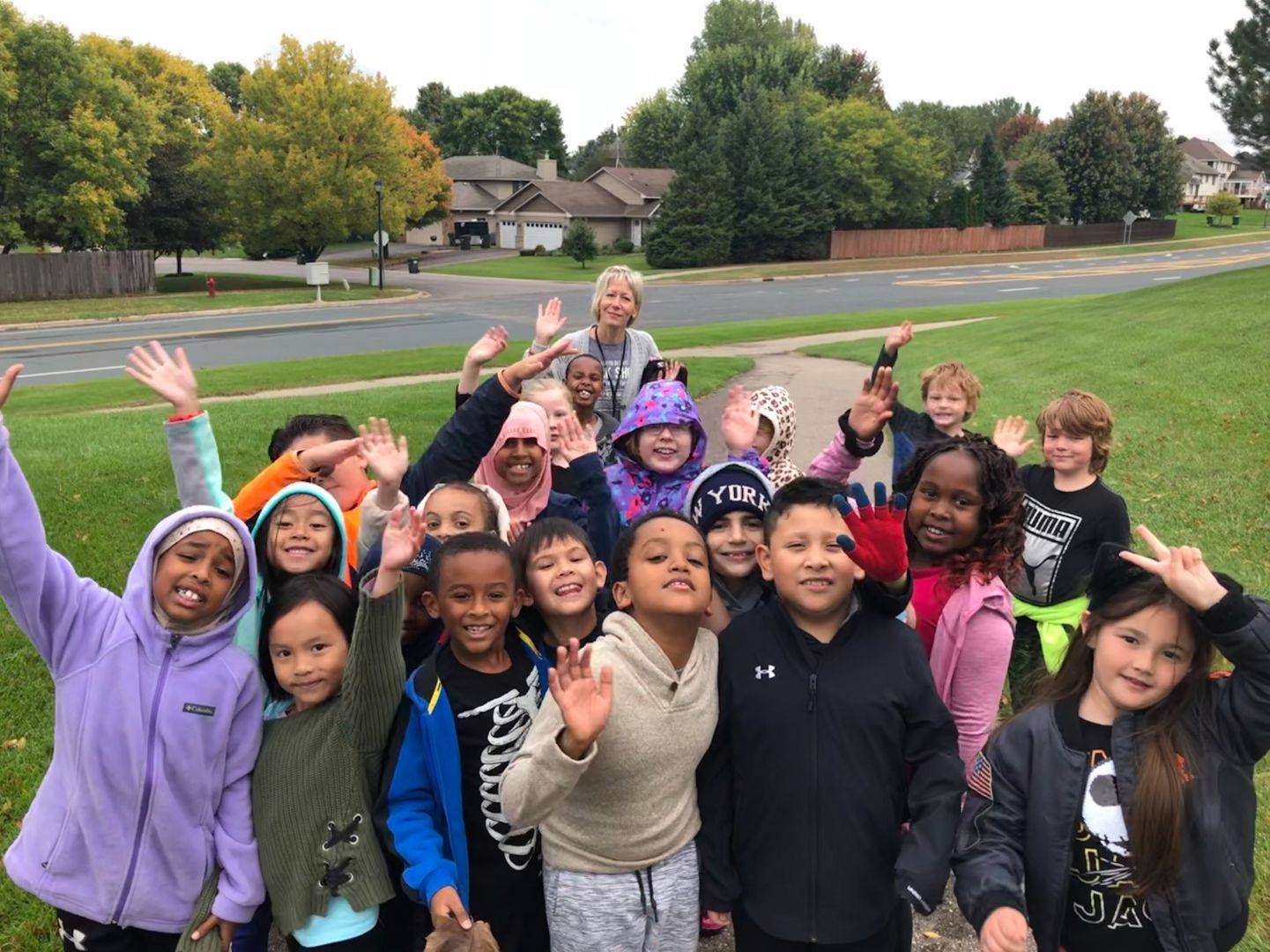 el 4 de octubre
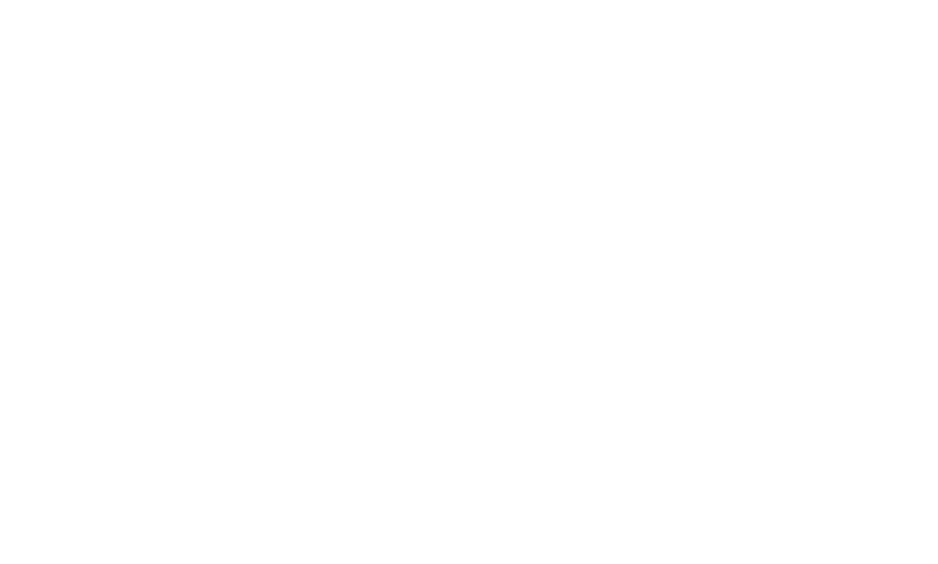 Para más información, visita
www.mnsaferoutestoschool.org
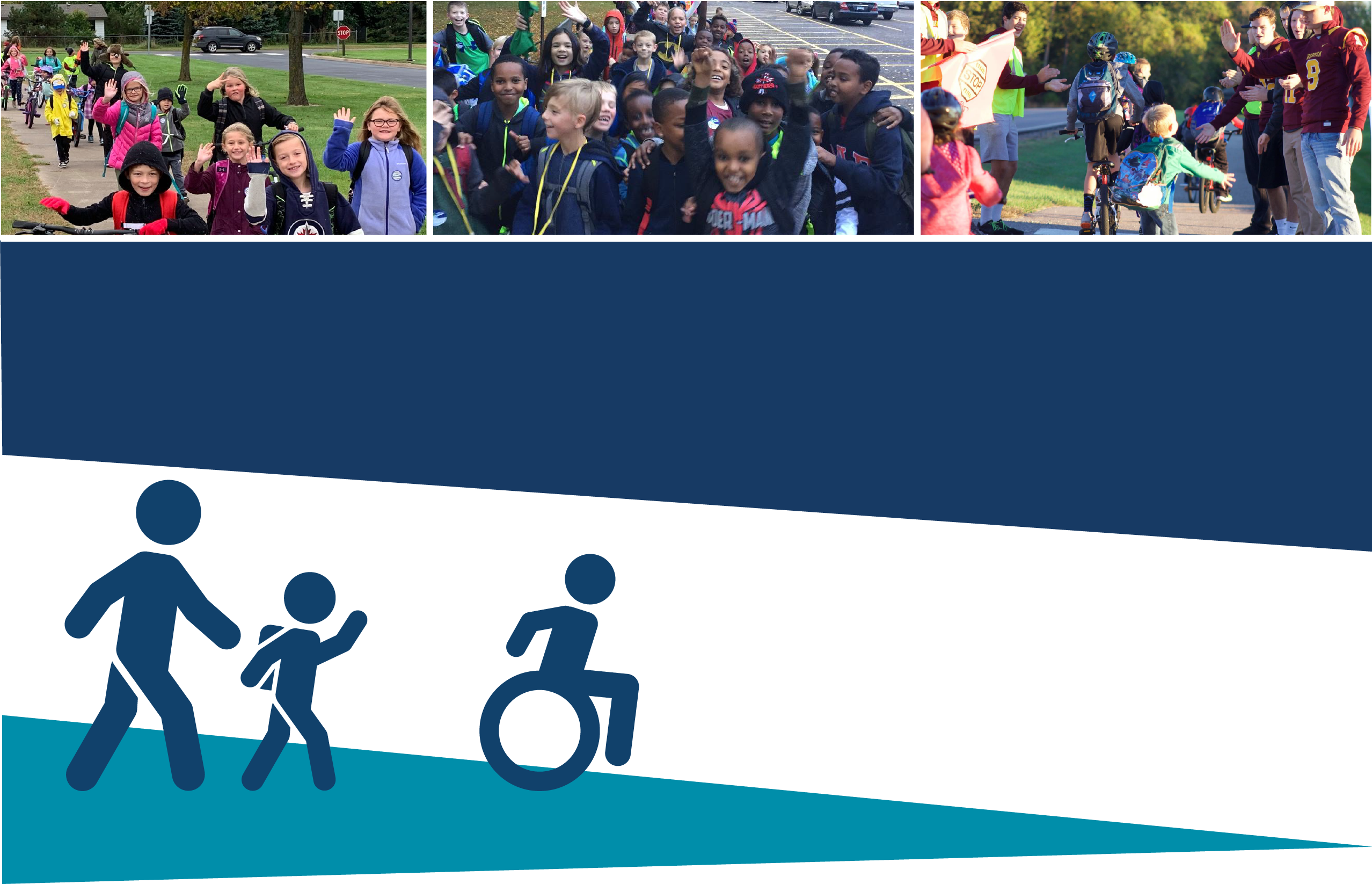 PARTICIPA EN NUESTRO CONCURSO DE FOTOS EN FACEBOOK 
¡Inténtalo!  #mnwalks
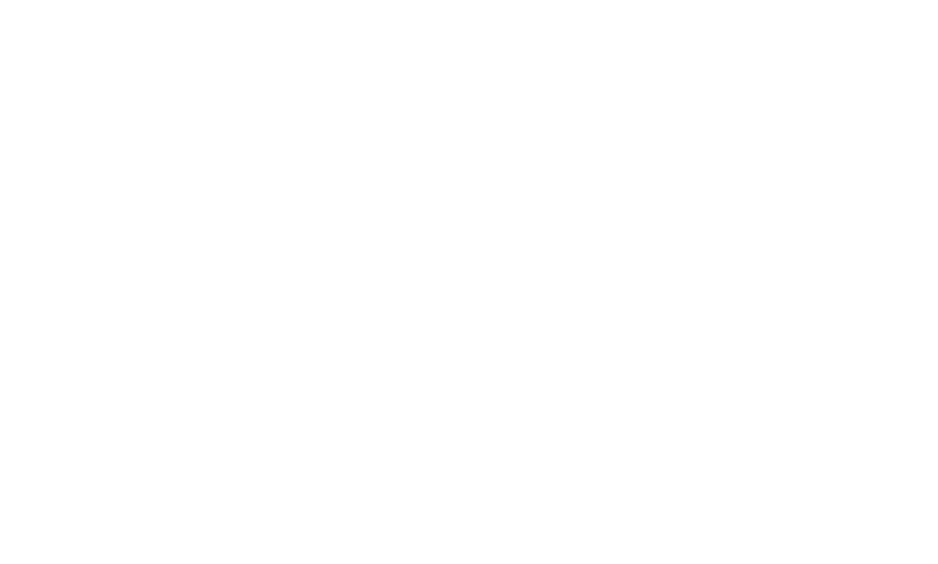 El Día de caminar a la escuela 
es el 4 de octubre
facebook.com/ MinnesotaSafeRoutestoSchool
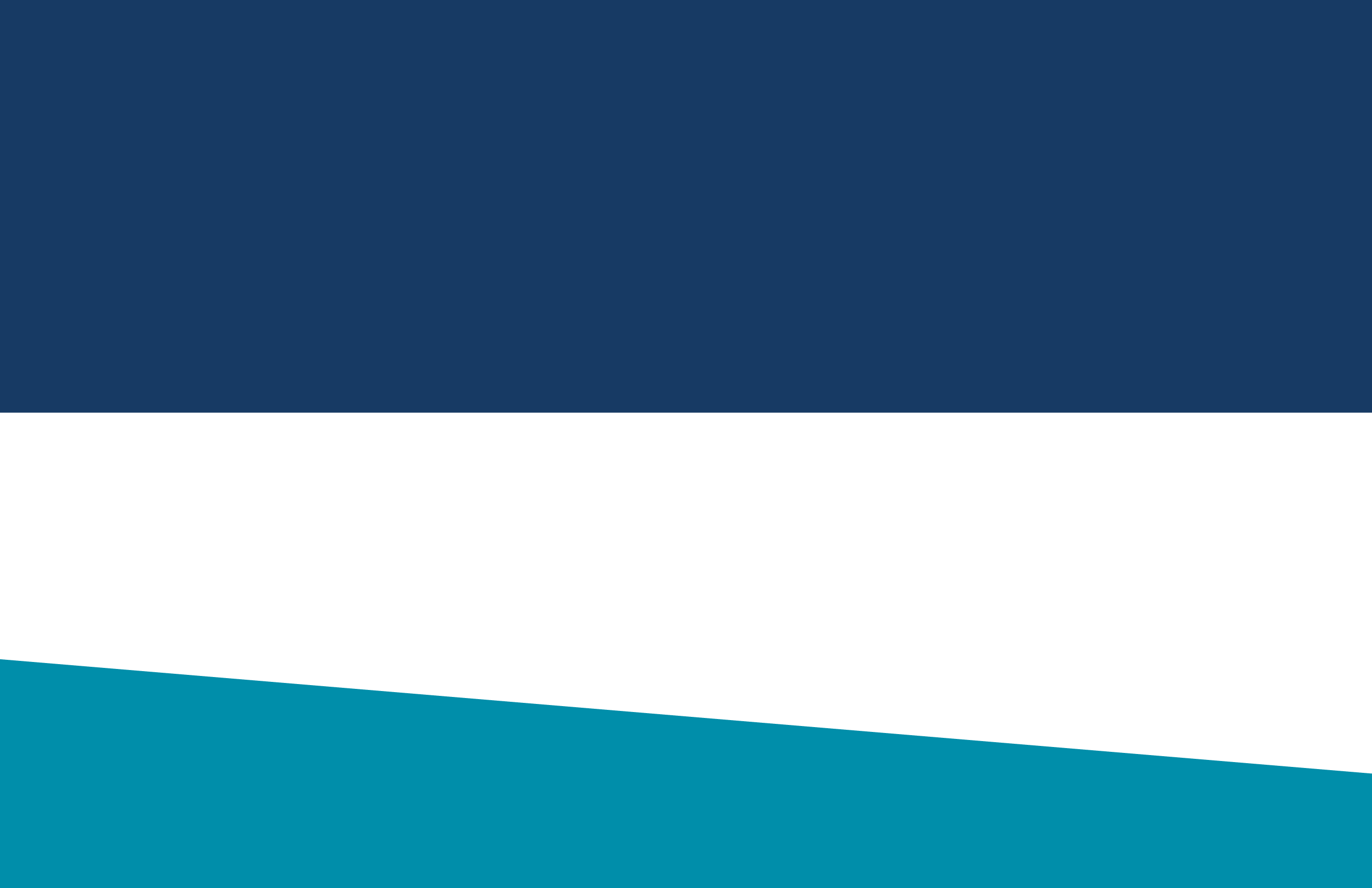 ¡inicia el nuevo curso escolar como padre voluntario!
DÍA DE CAMINAR A LA ESCUELA
el 4 de octubre
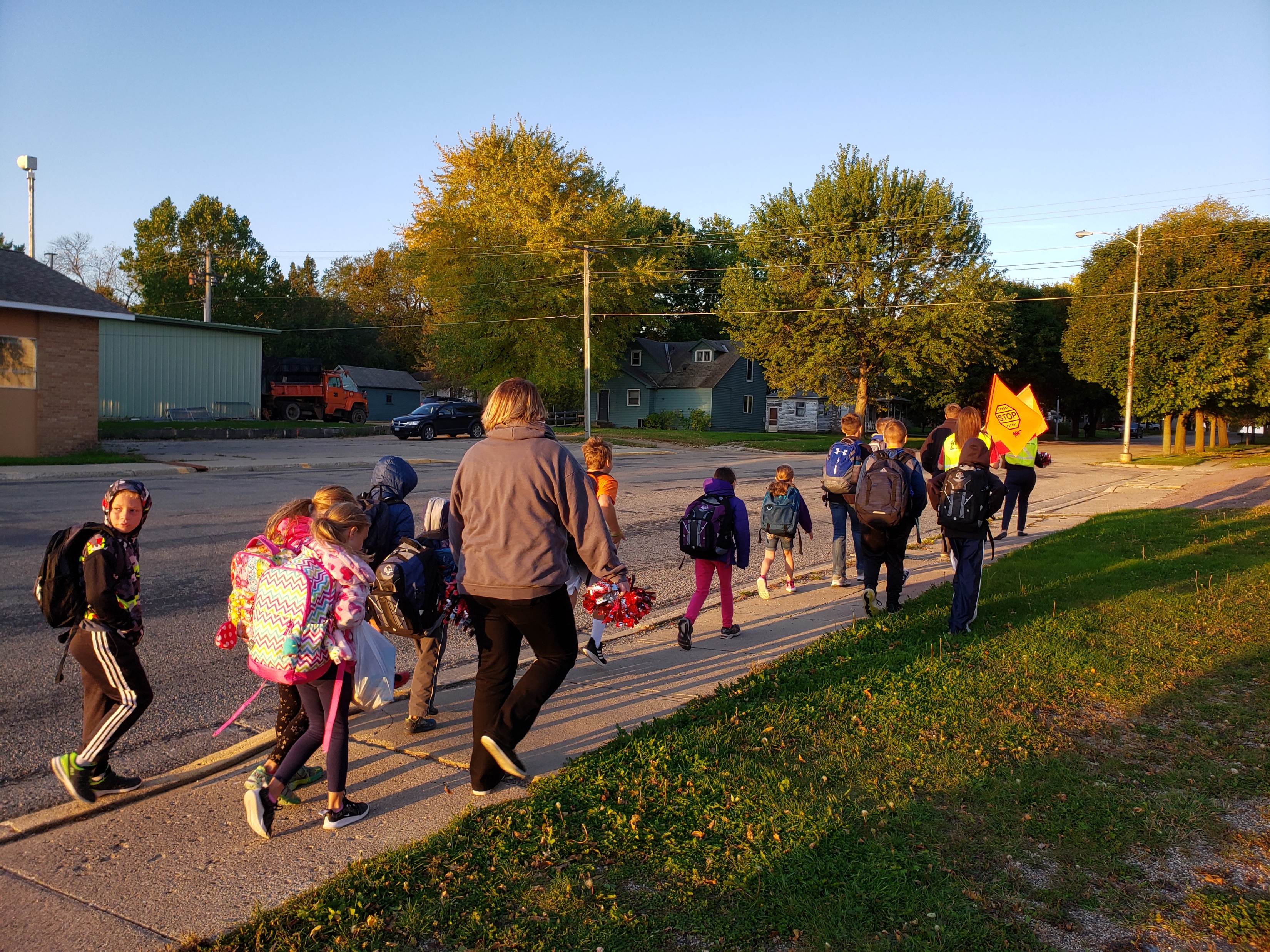 Dirije un autobús escolar andante, saluda a los alumnos, sirve bocadillos, reparte premios y 
mucho más.
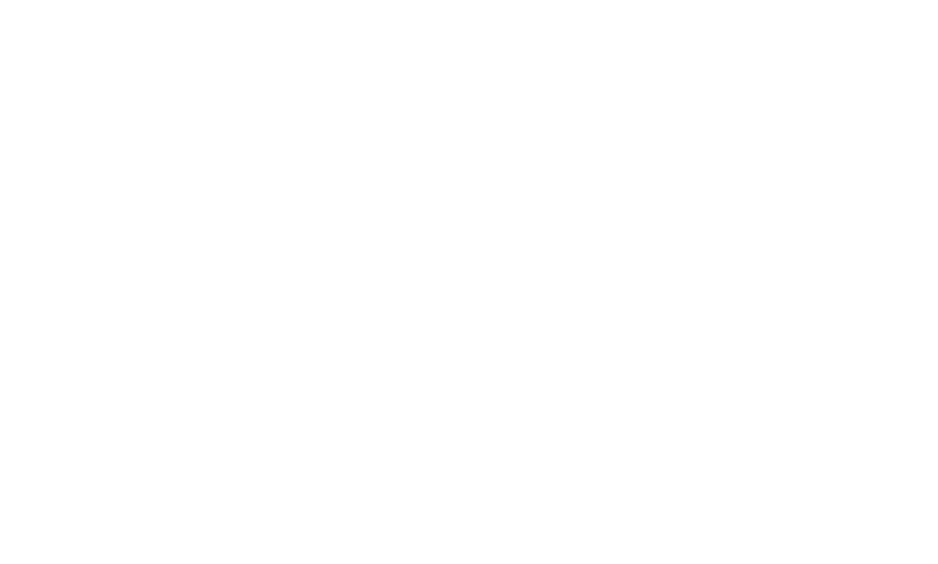 Para más información, contacta a:
[name, email, phone]